Практико-ориентированные задачи
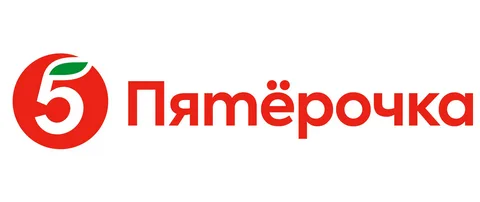 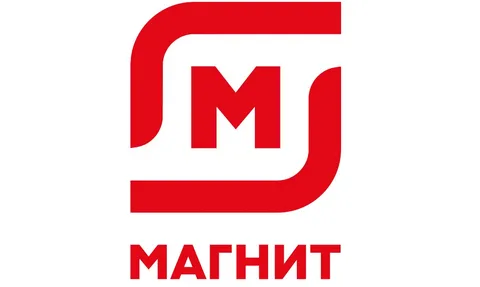 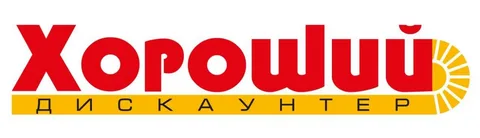 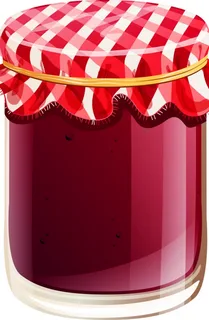 Задача 2
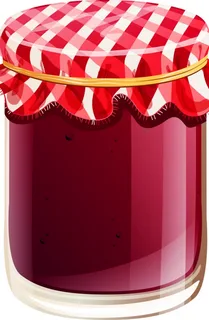 Мама сварила варенье. Получилось 18л. 
Какое количество двухлитровых или какое количество трёхлитровых банок понадобится для того, чтобы разлить всё варенье? 
Хватит ли для этого количества варенья 3 двухлитровых и 3 трехлитровых банок? Если не хватит такого количества банок, какими вариантами можно дополнить?
Спасибо за внимание!